Čo vieme zistiť z testovaní T9(a ako s tým naložiť)Ľuba HabodászováEdumetria7. November 2019
Čo vieme aj bez testovania T9 - PISA
Zdroj: OECD
2
Čo vieme aj bez testovania T9 - PISA
Zdroj: OECD
3
Čo vieme aj bez testovania T9 -PISA
Zdroj: OECD
4
Čo vieme aj bez testovania T9 - PISA
Zdroj: OECD
5
Čo vieme aj bez testovania T9
Zdroj: OECD
6
Čo vieme aj bez testovania T9
Zdroj: OECD
7
Ako je to v testovaní T9?
Vplyv socio-ekonomického prostredia – SZP
Problémy so SZP definíciou: zmena v čase + nedostatočné kapacity CPPPaP + nekompletné dáta 
Náhrada: administratívne dáta
8
Čo považovať za znevýhodnenie?
Nízky príjem domácností
Nízke vzdelanie rodičov
Dlhodobá nezamestnanosť rodičov
Neúplná domácnosť
Materinský jazyk odlišný od vyučovacieho jazyka
Zdravotné znevýhodnenie
A pod.
9
Čo vieme odmerať?
Pre T9 z matematiky v roku 2016/17:
Rodič poberateľom PHN aspoň jeden mesiac v roku 2016
Príslušnosť k MRK
Príjem domácnosti
Neúplná rodina
Naša definícia SZP: PHN, MRK
10
Priemerná úspešnosť podľa vzdelania otcov
Zdroj:   IFP na základe administratívnych dát a dát NÚCEM
11
Priemerná úspešnosť podľa príjmu (decily)
Zdroj:   IFP na základe administratívnych dát a dát NÚCEM
12
Priemerná úspešnosť podľa znevýhodnenia
13
Aj na škole (možno) záleží
Čo sme použili pre školy
Veľkosť (počet žiakov ročníku)
Podiel SZP detí
Mesto/vidiek
Súkromná/cirkevná/verejná
Čo nám chýba a čo je zrejme tiež dôležité
14
Priemerná úspešnosť podľa veľkosti školy
15
Priemerná úspešnosť podľa podielu SZP žiakov
Zdroj:   IFP na základe administratívnych dát a dát NÚCEM
16
Vplyv faktorov na úrovni žiaka
17
Vplyv faktorov na úrovni školy
18
Na čo nám to bude?
Ak vieme, že znevýhodnené deti majú horšie výsledky na testoch...
... tak vyhodnotenie výsledkov (napr. podľa okresov) nám hovorí naraz dve veci…
19
Výsledky T9 podľa okresov 2016/17
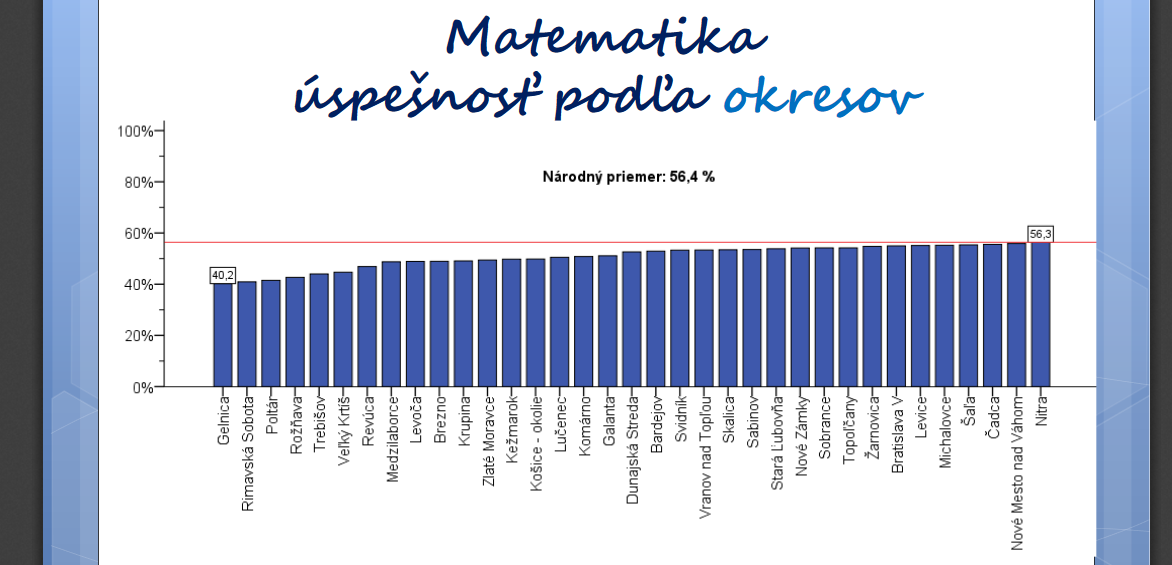 Zdroj: NÚCEM
20
Výsledky T9 podľa okresov 2016/17
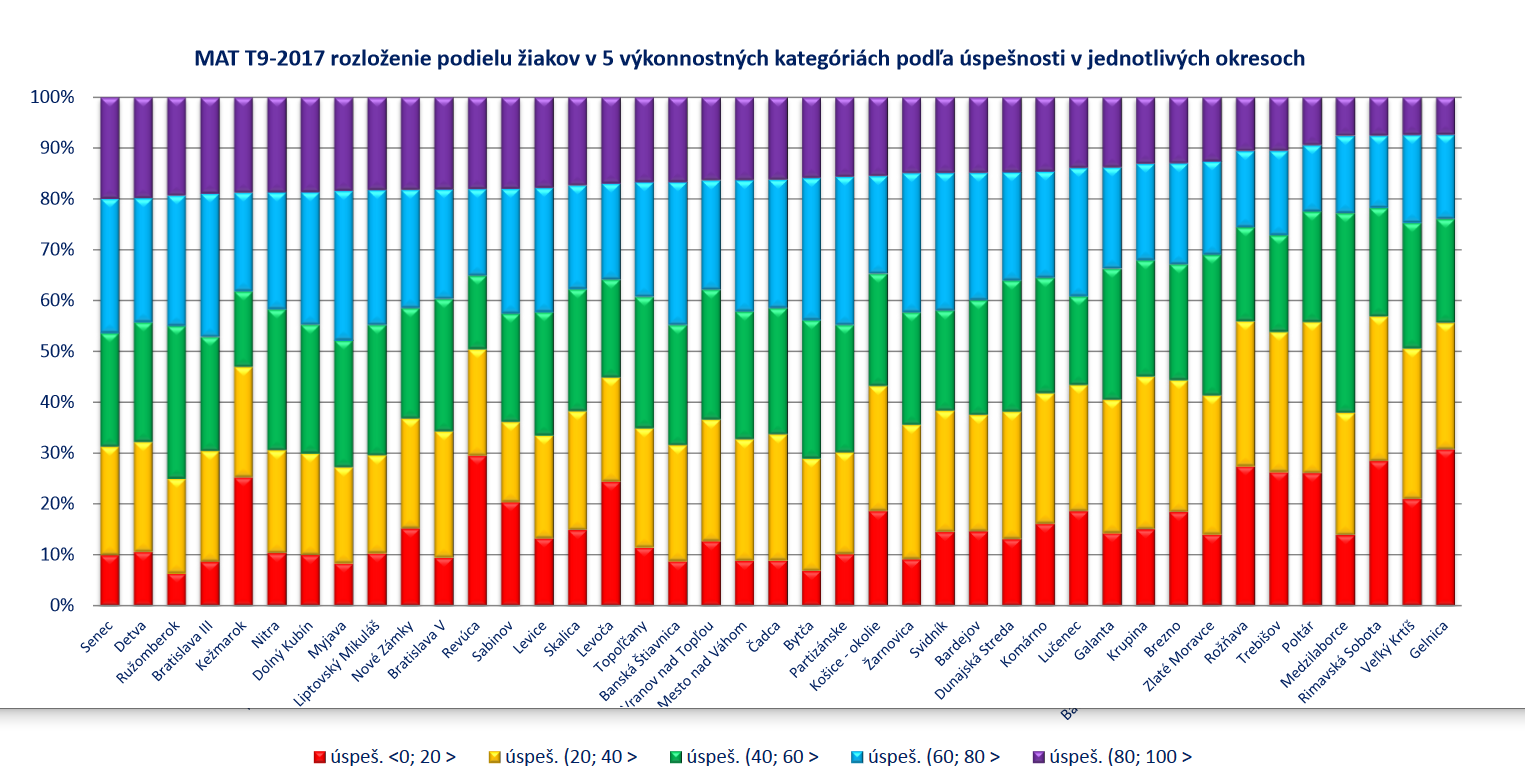 Zdroj: NÚCEM
21
Takže my vlastne nevieme odpoveď na jednu veľmi dôležitú otázku. 
Kde sú tie dobré školy?

Dobrá škola je dobrou bez ohľadu na to, akí žiaci ju navštevujú.
22
Podiel variability medzi školami na celkovej variabilite - najdôležitejší graf z celej prezentácie
Zdroj:   IFP na základe administratívnych dát a dát NÚCEM
23
Ako ďalej?
Chceme, aby nám celoplošné testovanie zodpovedalo na otázky, na ktoré výberové testovania nevedia odpovedať 
Jednou z nich je zmysluplné porovnávanie výkonu škôl
Porovnávajme teda porovnateľné
Vplyv školy musíme očistiť o rozdiely v žiackych populáciách
Dobrá škola je dobrou bez ohľadu na to, akí žiaci ju navštevujú
Ak vieme, ktoré školy sú dobré, môžme sa od nich čo to naučiť.
24
Ďakujem za pozornosť
luba.habodaszova@mfsr.sk
25